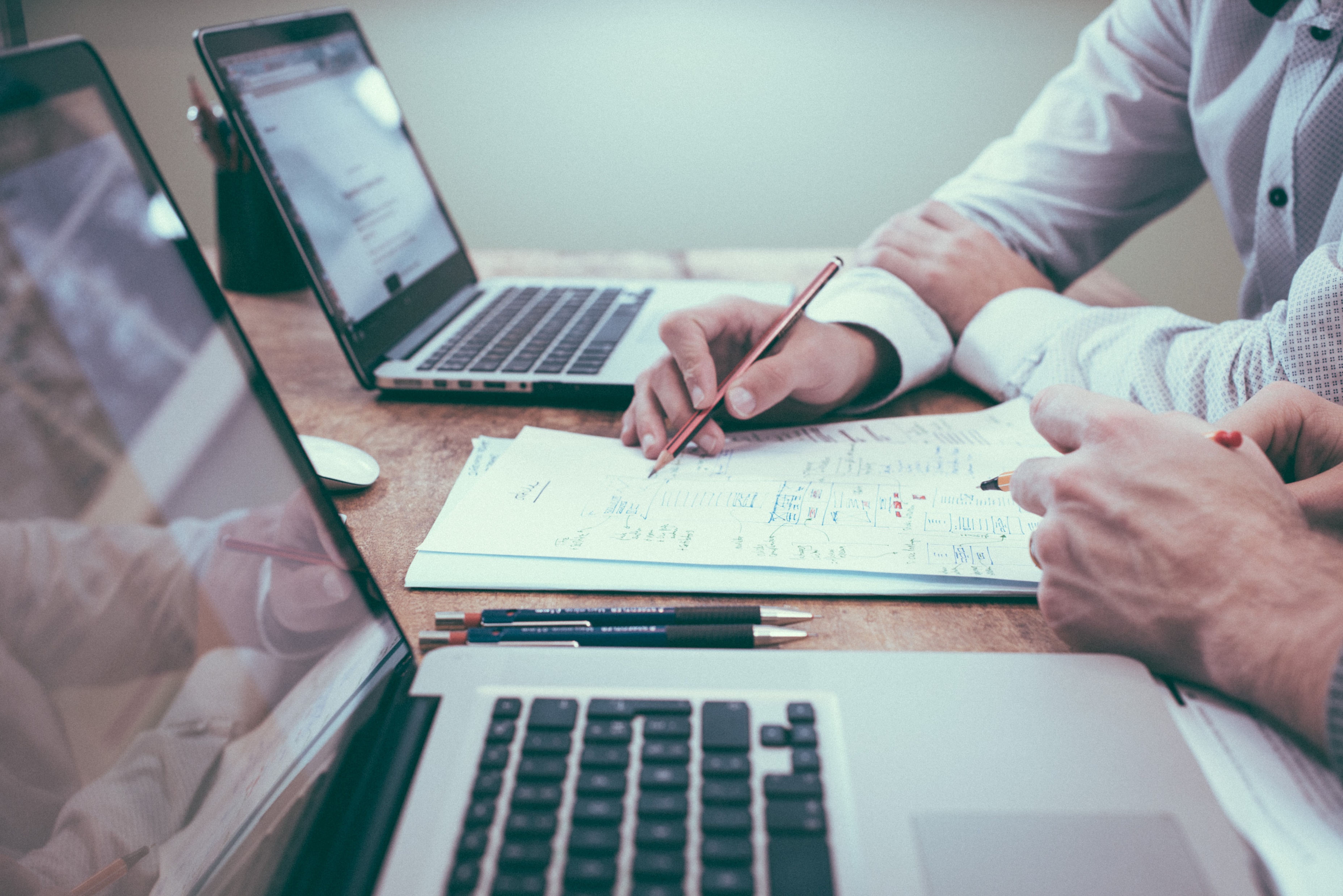 Accounting 
Year End Checklists
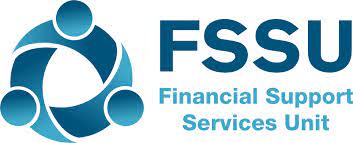 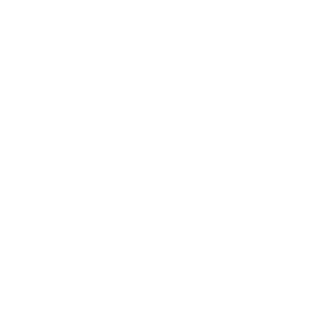 Year End Checklist
Income & Expenditure Account

All Bank Reconciliations Complete
Outstanding Cheques Reviewed
Balance of Grants
Categories Reviewed
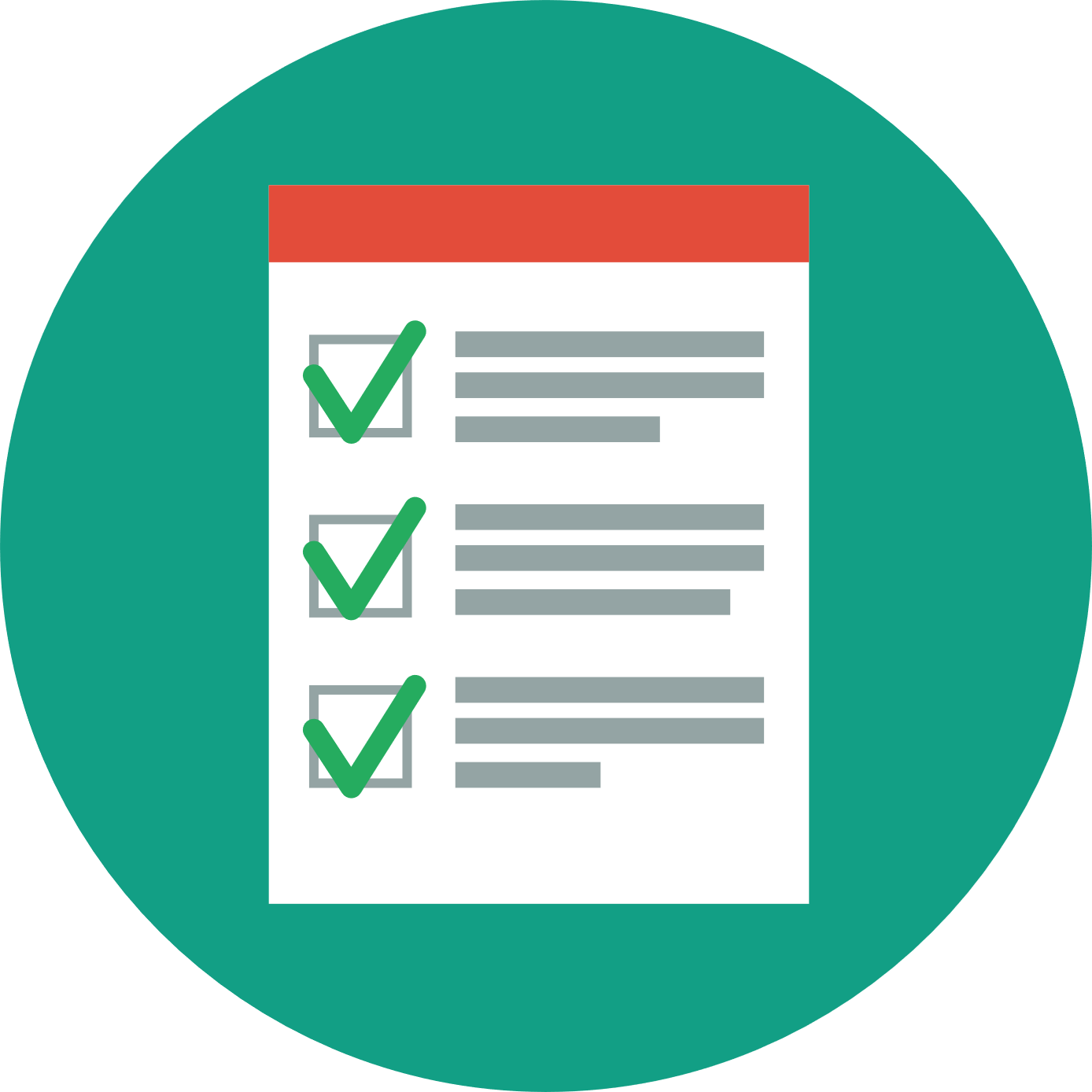 Year End Checklist
Bank Statements for all School Banks Accounts
Current Account
Deposit Accounts
Parents Association Bank Account
Credit Card Statements
Petty Cash Account
Construction Bank Account
School Meals Bank Account
Bank statements should cover 01st September to 31st August
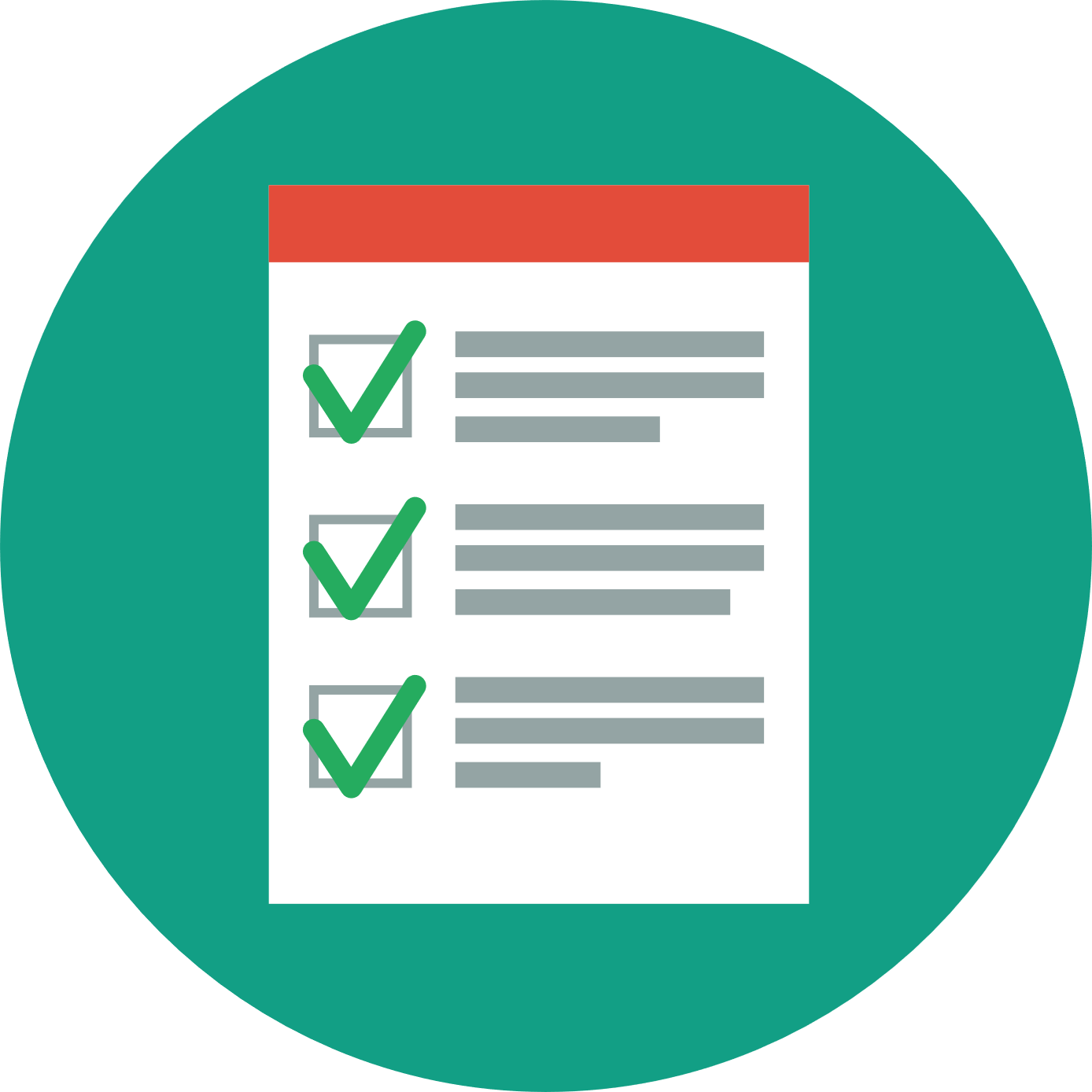 Year End Checklist
School Receipts
Department of Education Remittances
School Generated Income ie book rental, insurance, school tours etc
Fundraising /Donations
School Meals / other state funding
If using payment solutions to collect income provide the report available
Categorise all income under the appropriate heading
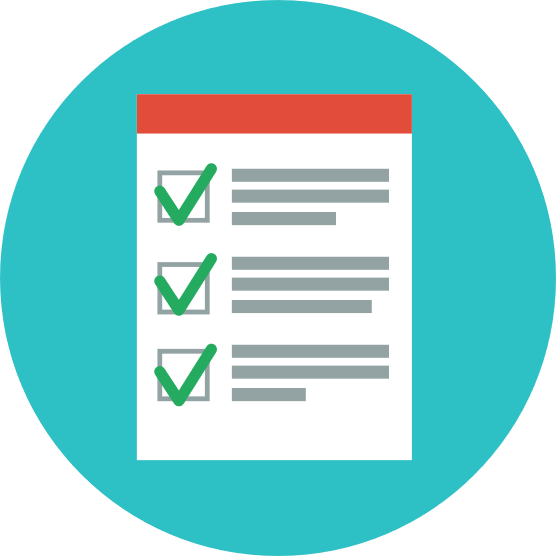 Year End Checklist
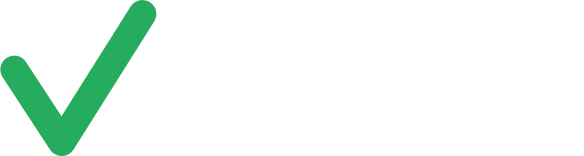 Purchase Invoices
All payments should have supporting documentation                  ie invoice/receipt
 All payments should be filed in order of date paid
Payment details should be recorded on each invoice / statement
Should be authorised by the Treasurer and another Board Member
Invoices that relate to current year but not yet paid ie light & heat, telephone
Year End Checklist
Insurance Schedules

Building Insurance Policy
Pupil Insurance Policy
Full schedule and receipts
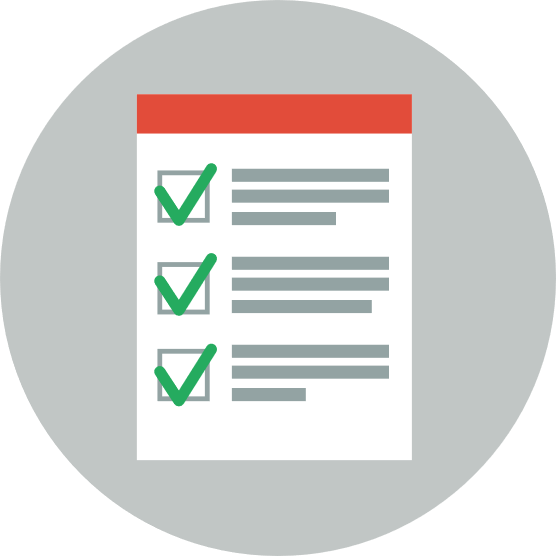 Year End Checklist
Capital Projects

ie Extension or Refurbishment
Details of Funding provided
Details of cost incurred to date
Revenue payments and amounts due
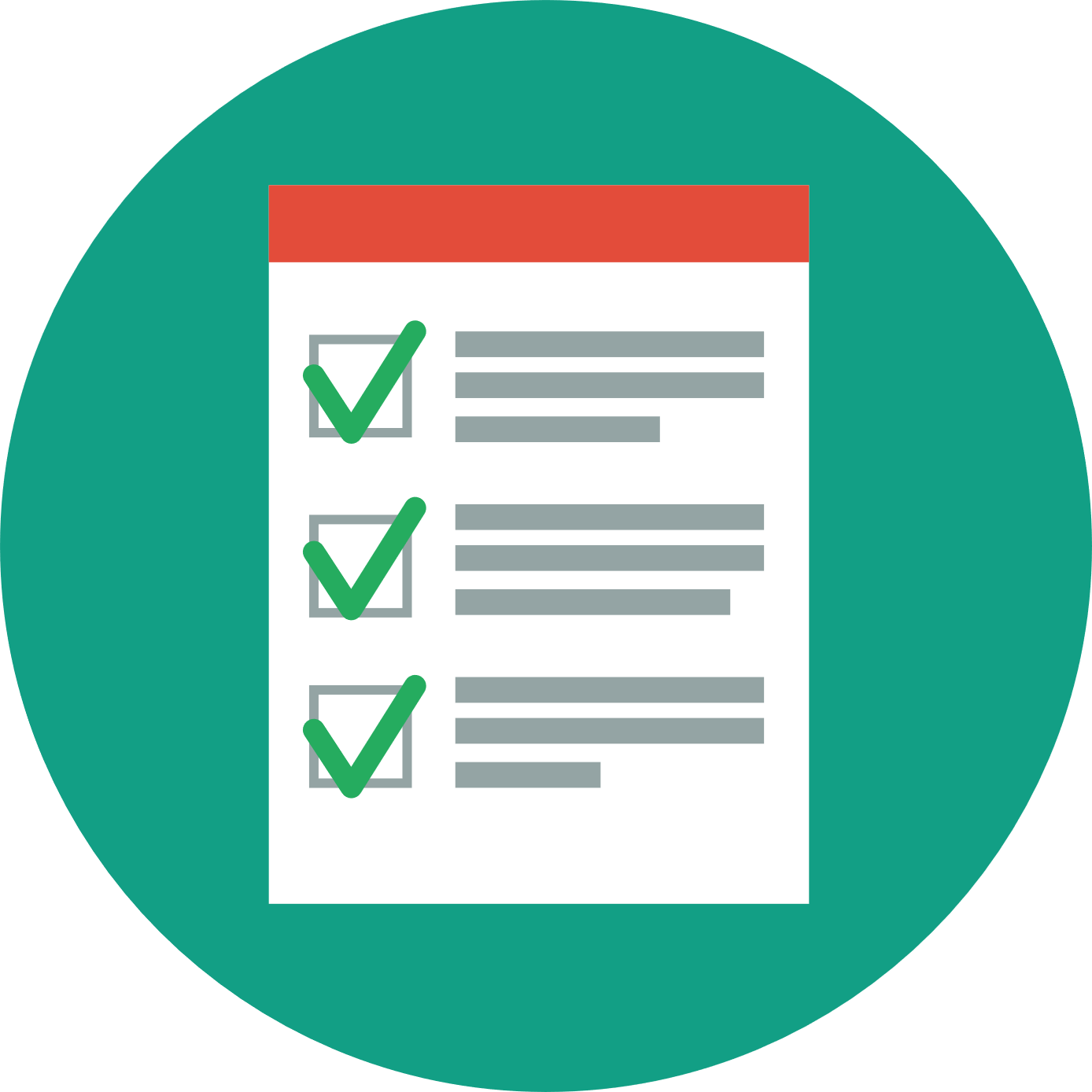 Year End Checklist
Revenue Commissioners

Copy of RCT & VAT Returns and due to be paid including zero returns 

Copy of PAYE/PRSI Returns paid and due to be paid
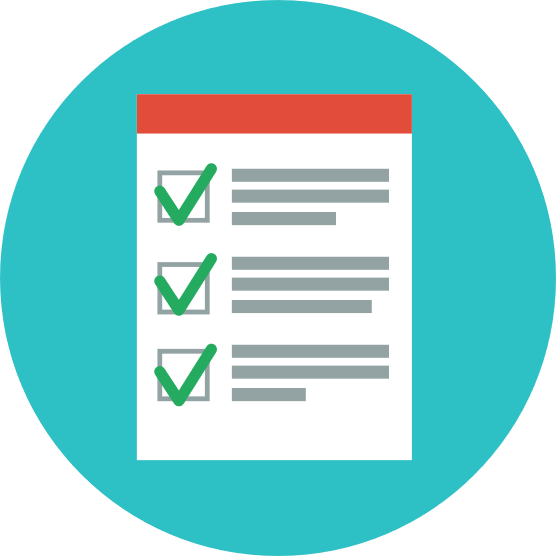 Year End Checklist
Payroll Reports

Gross to Net report for all employees
Amounts due to Revenue
Amounts due to staff
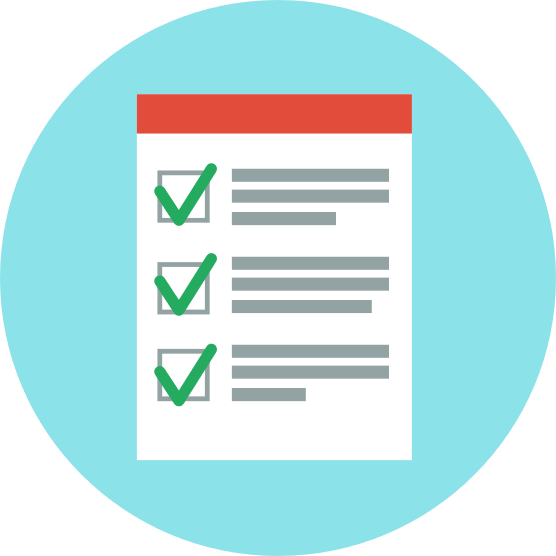 Year End Checklist
Fixed Asset Register

Equipment, photocopiers, 
Computers, laptops, whiteboards
Insurance Valuation Purposes
New Assets bought
Should be barcoded
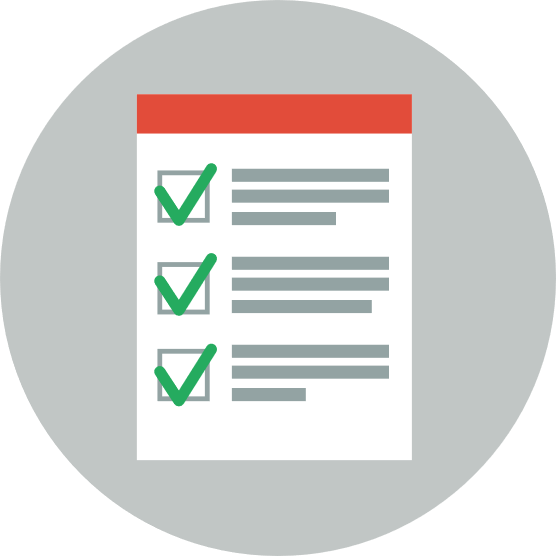 Year End Checklist
Board of Management Confirmation Letter
Update with latest information for Enrolment etc.
Accountant details
GDPR
Signed by the Chairperson and another Board Member
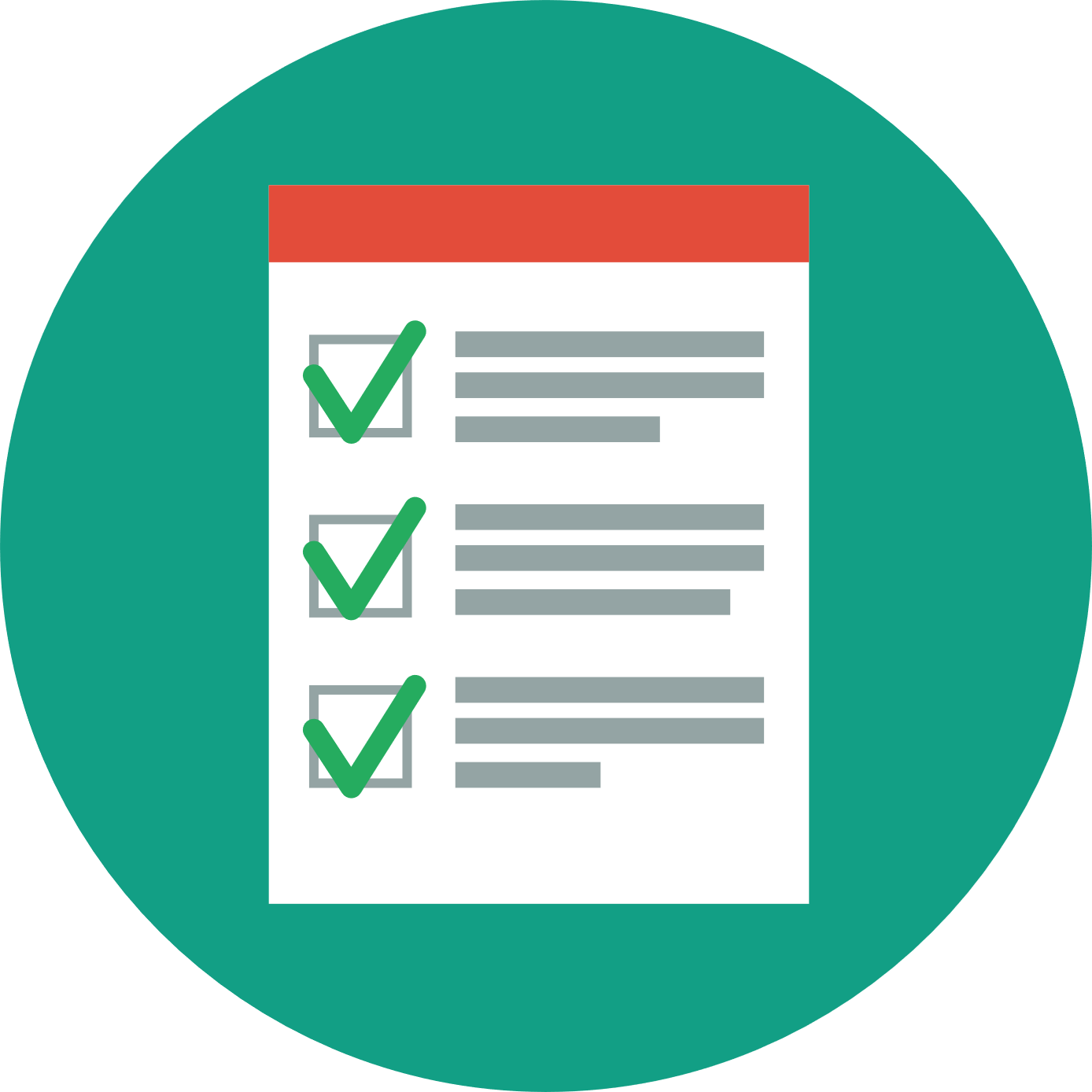 Year End Checklist
Income and Expenditure Account
Bank Statements for all banks accounts
School Receipts
Purchase Invoices 
Insurance Documents
Capital Projects
Revenue Commissioners
Payroll reports 
Fixed Asset Register
Board of Management Confirmation Letter
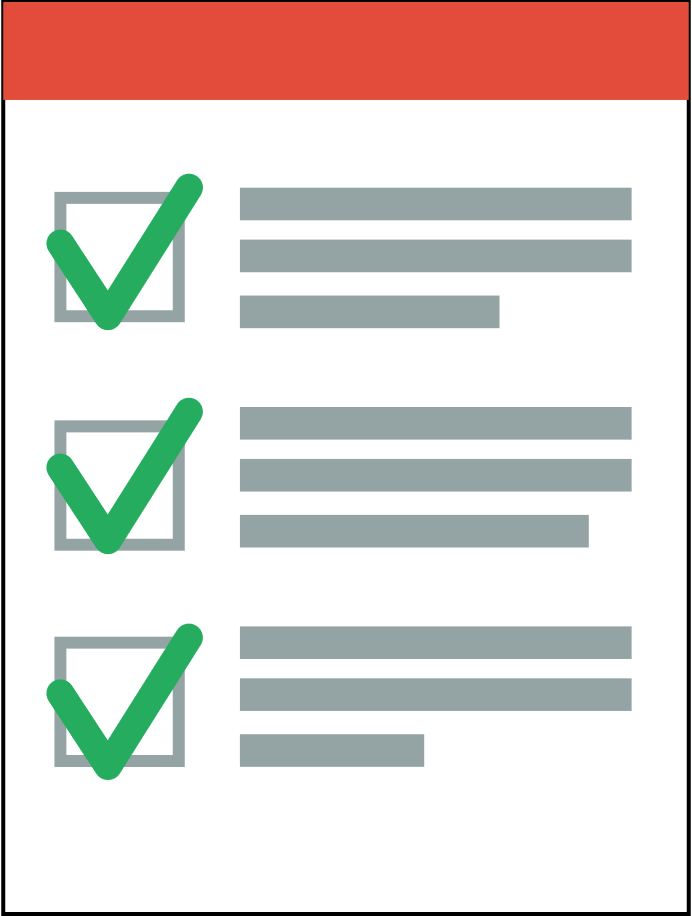 Year End Checklist
30th  September
The board provides all financial information to the external accountant for the school year August 31st

30th  November
The draft annual accounts are returned by the accountant

31st December 
Accounts are reviewed and approved by the board and signed by the chairperson and one other board member

28th  February
Accountant submits the accounts to the FSSU and uploads a pdf copy of the approved annual accounts
Thank You


If you have any further questions
please telephone 01 910 4020
Monday-Thursday 9-7
Friday 9-5

FSSU Primary  01 910 4020
Email primary@fssu.ie
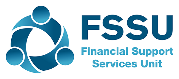